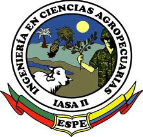 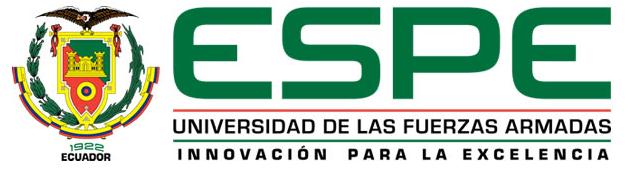 “Determinación de la incidencia de Neospora Caninum en bovinos en el trópico húmedo (Provincia Sucumbíos - Shushufindi)”
Autores: 
	Asanza Gualan Fran Alexander, Cunalata Martines Maria Belen
Tutor: Dr. Valdivieso Plaza Félix Agustín
1
Introducción
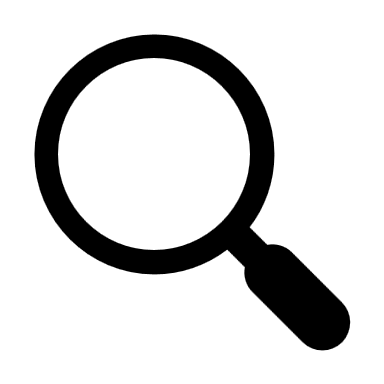 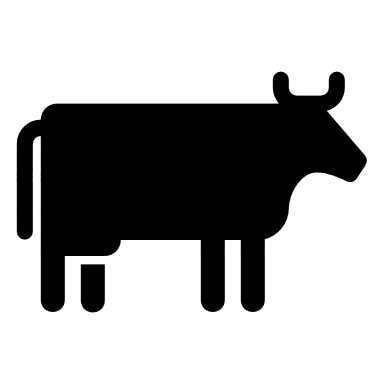 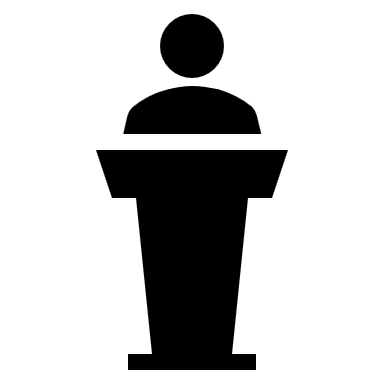 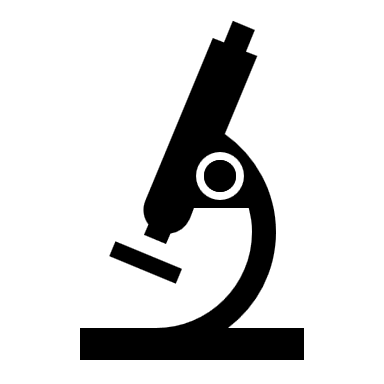 2
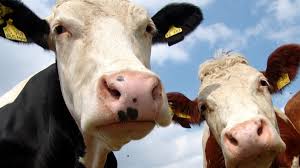 3
Objetivos
Objetivo General
Objetivo Específicos
Determinación de la incidencia de Neospora Caninum en bovinos en el trópico húmedo (Provincia Sucumbíos - Shushufindi).
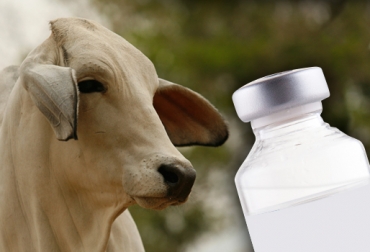 Metodología
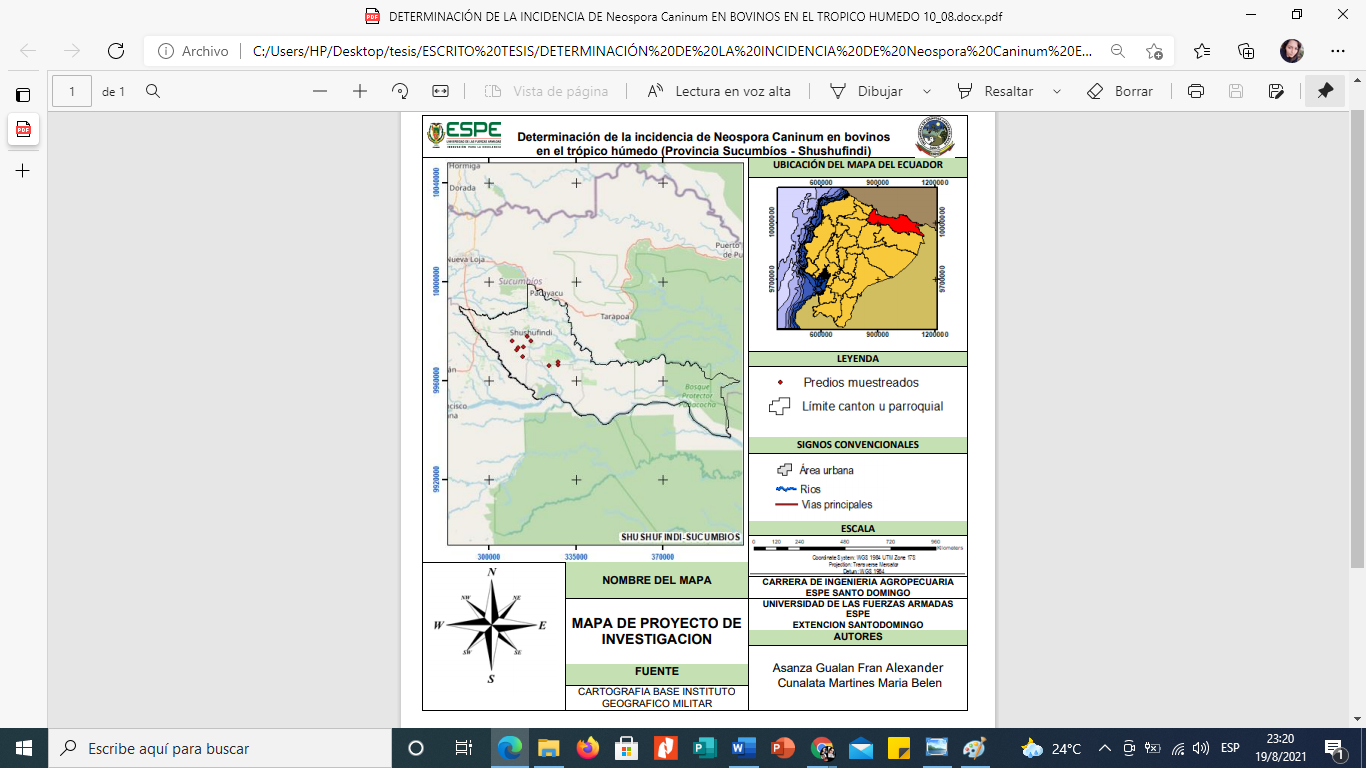 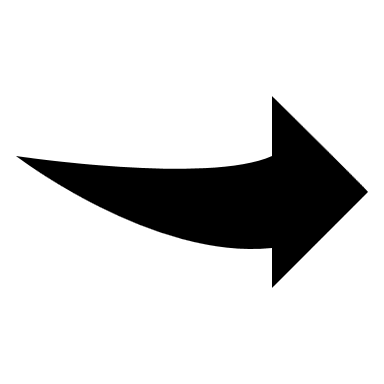 5
Ubicación del lugar de investigación
La siguiente investigación se realizó en la provincia de Sucumbíos, en el cantón Shushufindi, hallándose limitada al norte con los cantones de Lago Agrio y Cuyabeno, Al sur y oeste con la provincia de Orellana.  Y este con el cantón Cuyabeno y la provincia de Orellana.  Se evaluó en la zona 10 predios de las cuales son las siguientes:
Tabla 1. Ubicación geográfica de los predios muestreados al azar.
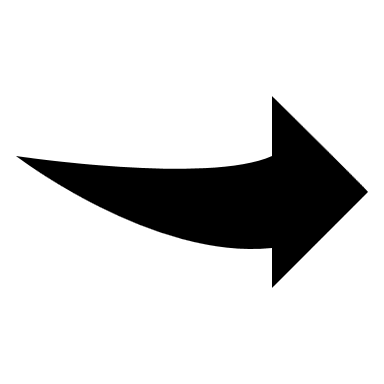 6
Recolección en campo de suero sanguíneo en bovinos.
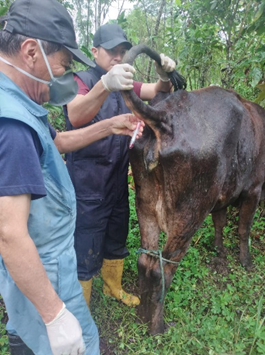 Se recolecto  en 10 predios noventa  muestras de sangre.
Los tubos de ensayo deben estar debidamente rotulados y registrados en el formulario de recepción.
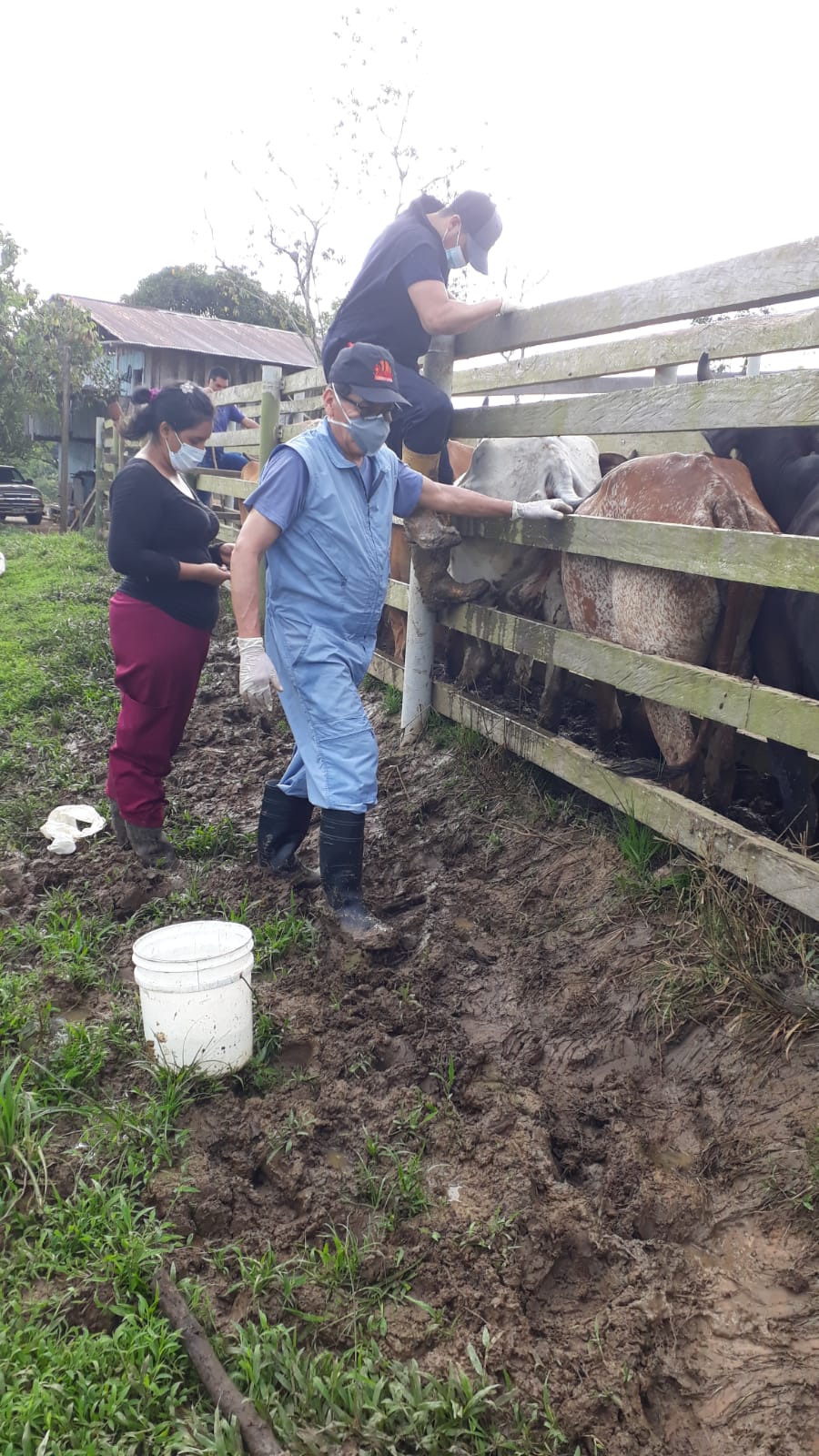 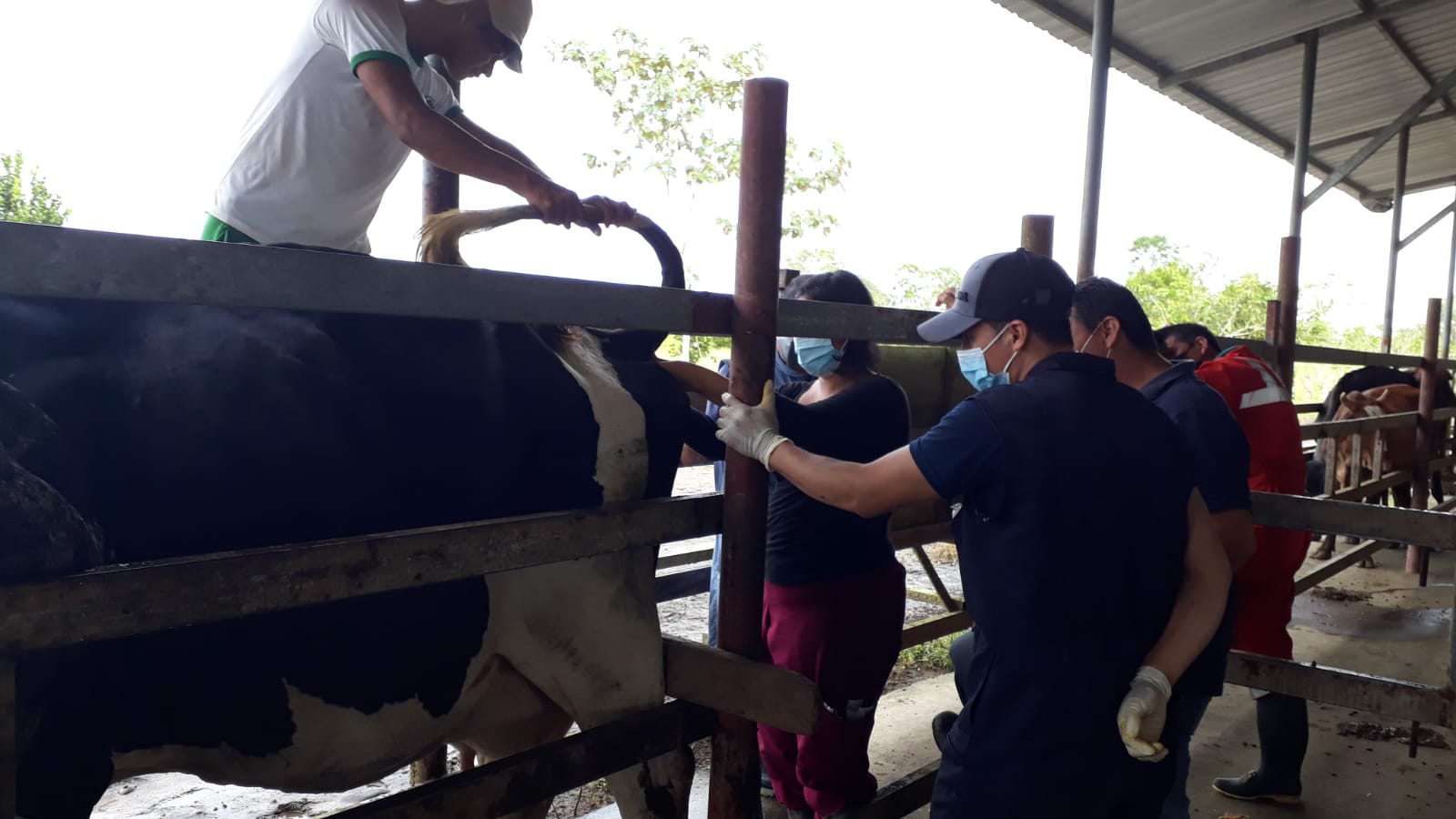 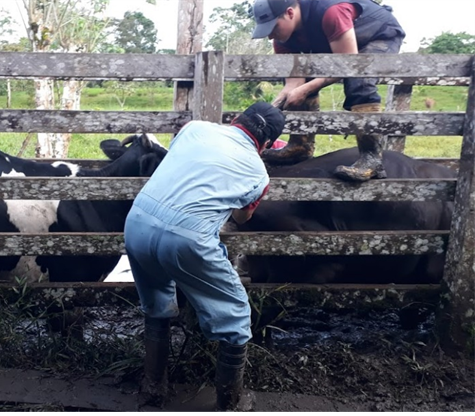 Se tomó la muestra en la vena coccígea.
Su extracción se  procedió  hacerle una limpieza de la cola de la vaca con abundante agua eliminando heces y agentes infecciosos que nos puedan contaminar la muestra.
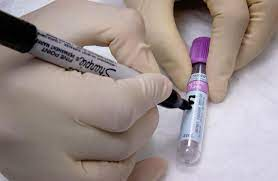 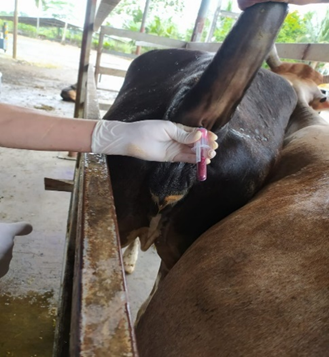 1/2/20XX
7
Detección de anticuerpos de Neospora caninum en laboratorio por Inmunoabsorción ligada a enzimas competitivas (ELISAc) en suero bovino.
Fase inicial de laboratorio para la detección de Neospora caninum por el Método de ELISAc.
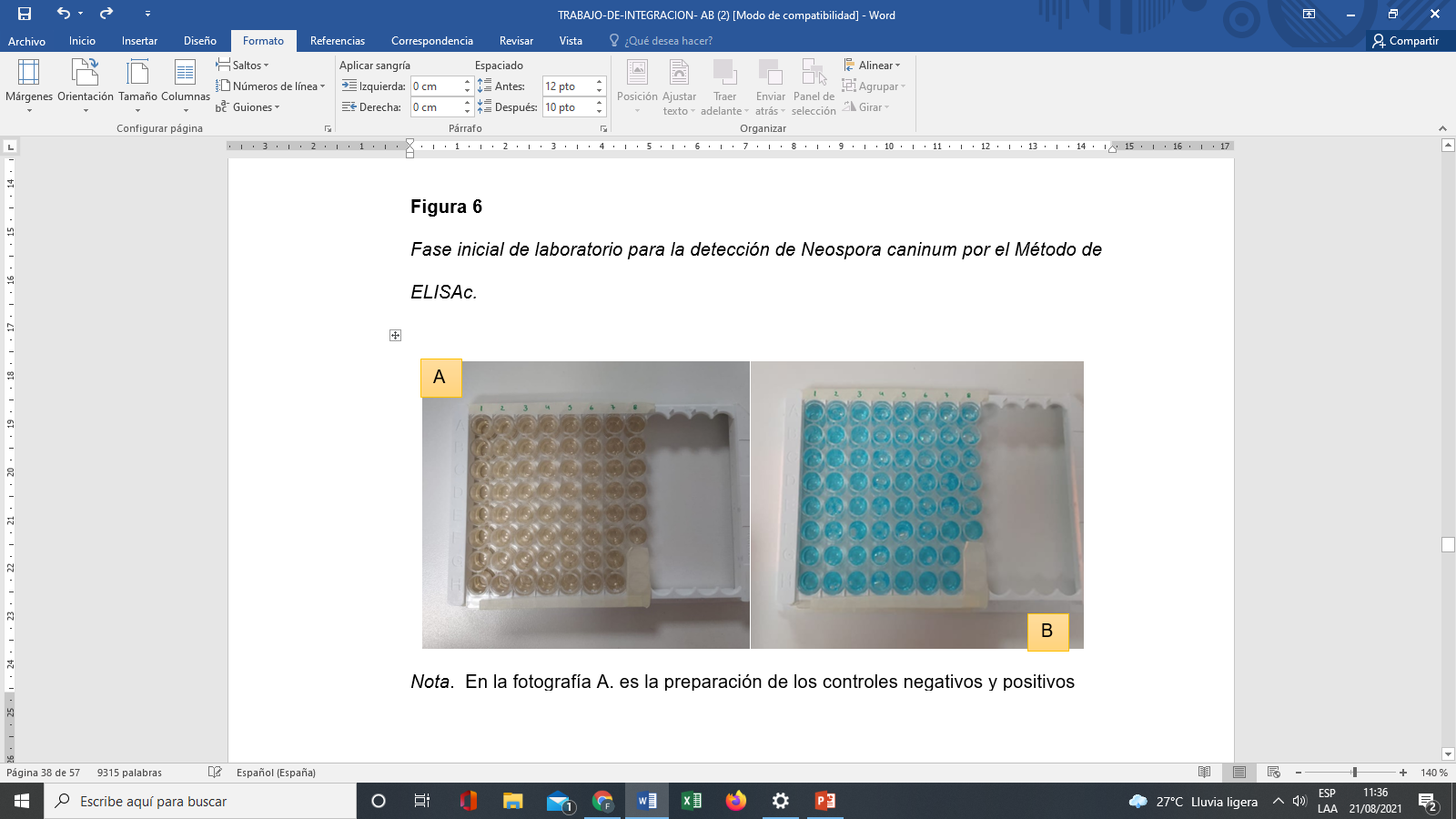 En la fotografía A. es la preparación de los controles negativos y positivos del kit de Elisa, más el suero sanguíneo a temperatura ambiente. B. Se aplico el conjugado después de la incubación y lavado de la placa.
8
Fase final de laboratorio para la detección de Neospora caninum por el Método de ELISAc.
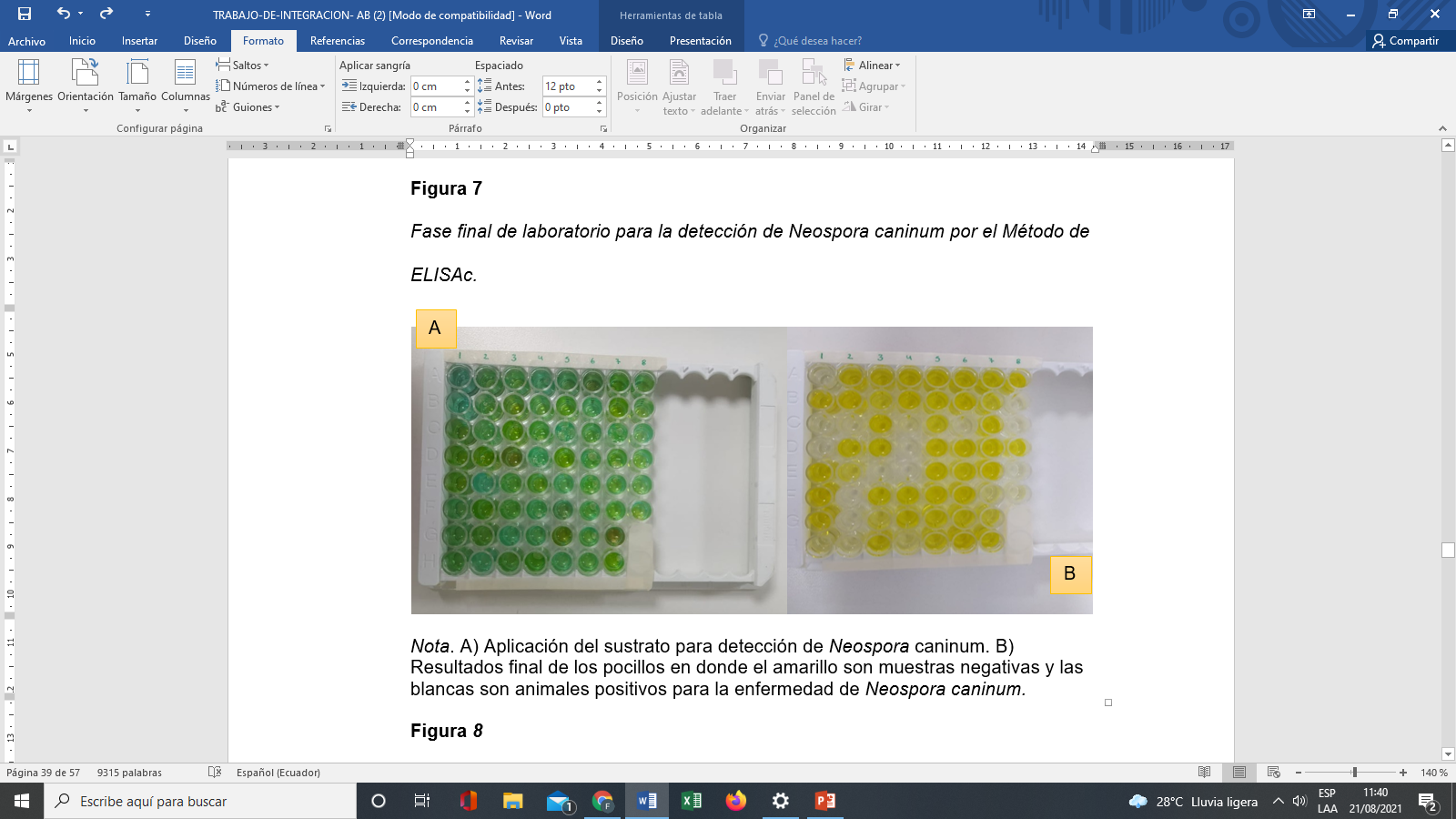 A) Aplicación del sustrato para detección de Neospora caninum. B) Resultados final de los pocillos en donde el amarillo son muestras negativas y las blancas son animales positivos para la enfermedad de Neospora caninum.
9
Equipo de detección de Neospora caninum por el método de ELISAc.
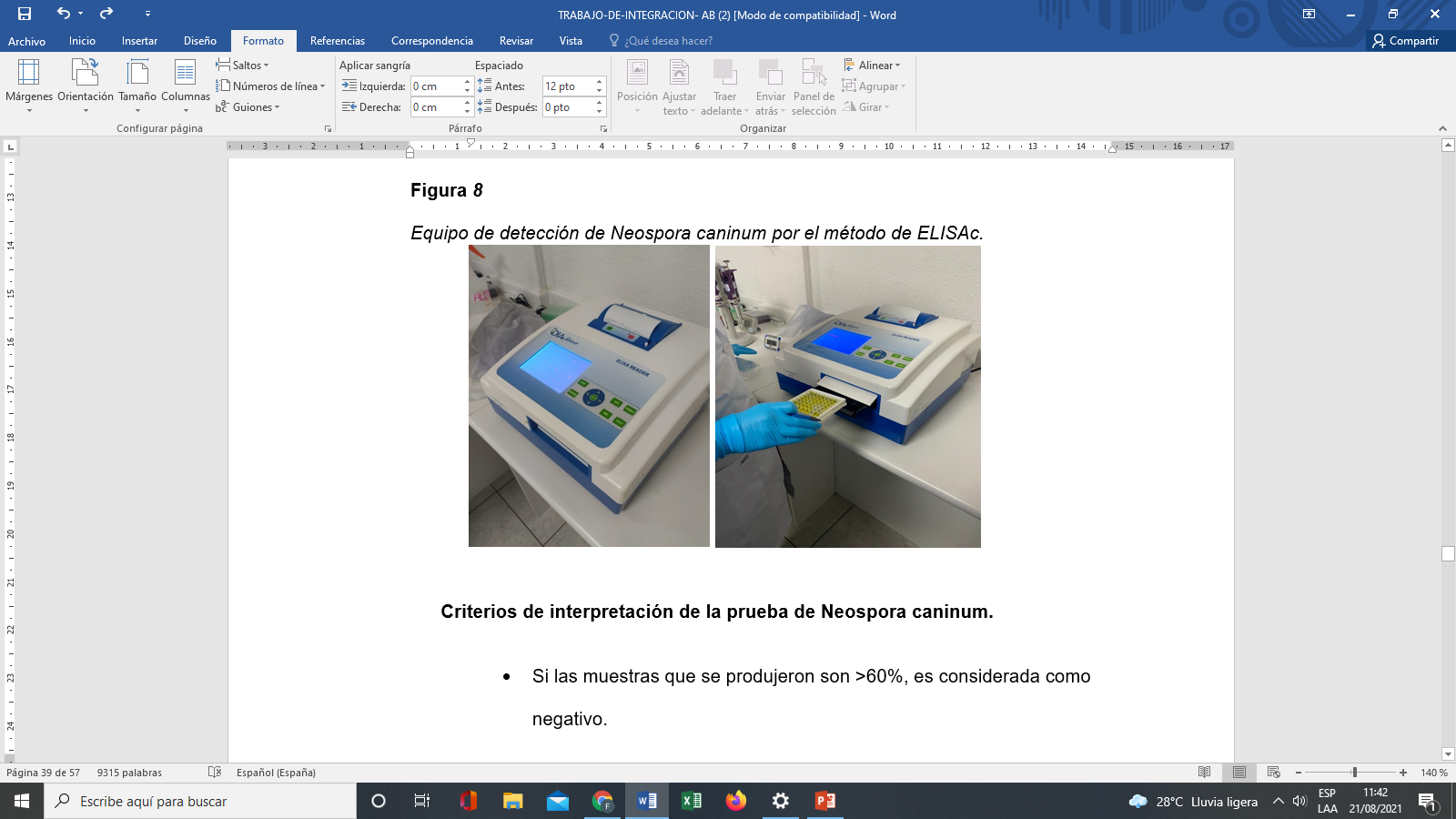 Si las muestras que se produjeron son >60%, es considerada como negativo.
Si las muestras que se produjeron entre >50 ≤ 60% se consideran como dudoso.
Si las muestras que se produjeron son ≤ 50%, es considerada como positivo.
10
RESULTADOS
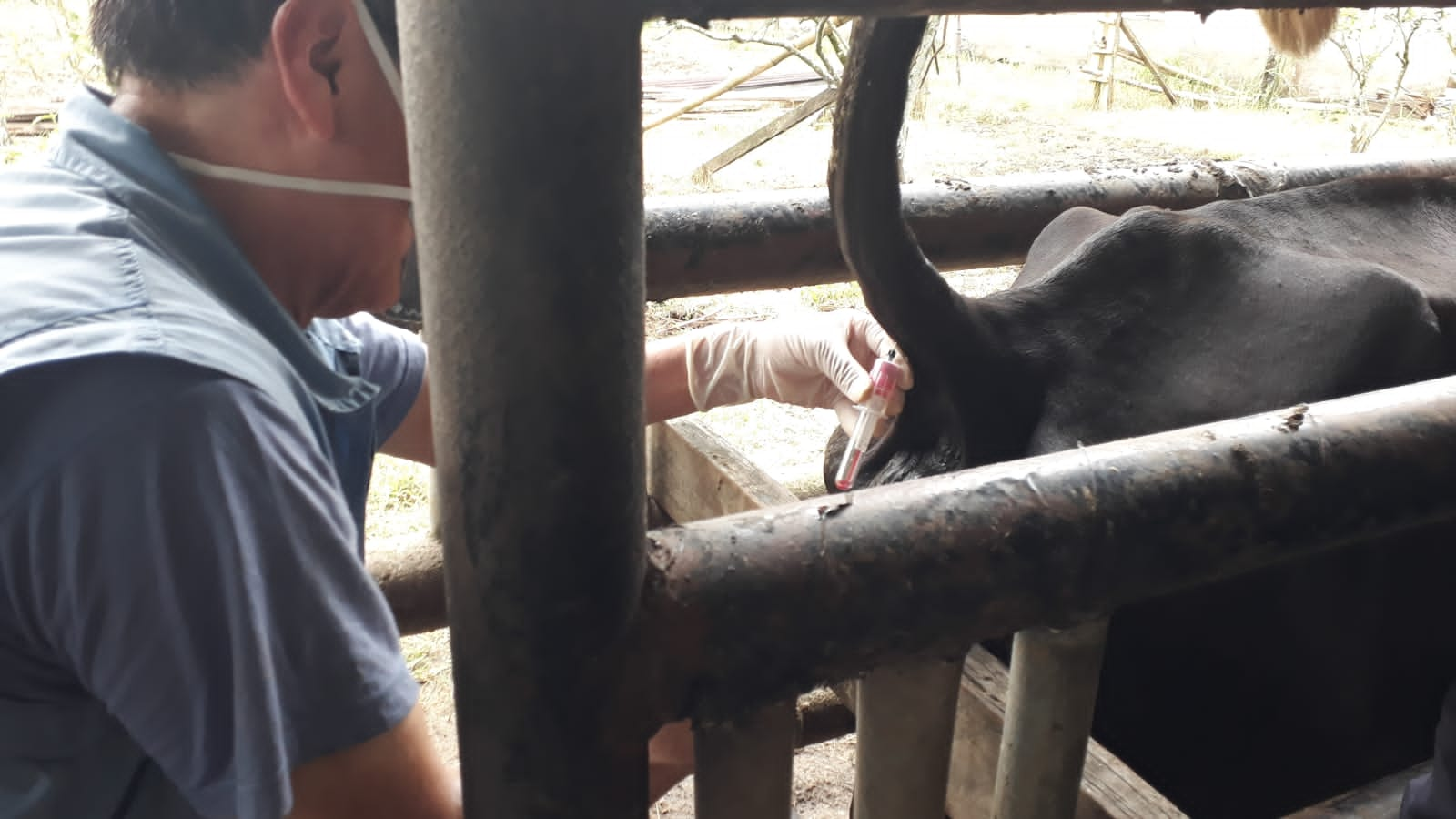 11
Abortos anuales en los predios de Shushufindi
En la siguiente figura, observamos que en los predios muestreados nos indica que de cada 10 predios 5 tienen entre uno y tres abortos en el año.
(Álvarez Soto, 2016) menciona que los abortos se dan tanto en ganadería de leche como de carne. Pero también la presencia de animales seropositivos que se presentan en los predios, indica la capacidad de adaptación del parásito al hospedador ya que más del 80% de los animales contagiados transmiten la enfermedad sin presentar síntomas.
12
Lugar de abastecimiento de agua de las hembras bovinas.
En la siguiente figura, observamos que en los predios muestreados nos indica que de cada 10 predios 9 se abastecen de aguas de esteros.
13
Prevalencia de caninos y convivencia con las hembras bovinas
(Cuenca, 2014) menciona  que la presencia de esta enfermedad parasitaria Neosporosis, entre bovinos y caninos, los factor de riesgo en la ganadería, donde evaluó que la transmisión es de forma horizontal, debido a la presencia de ooquistes en los pastos, forrajes, agua o piensos almacenados
14
Explotación de otras especies dentro de los predios
La mayoría de los productores nos solo viven de la ganadería bovina si no de más explotaciones.
15
Esquemas de vacunación y registros sanitarios dentro de los predios
Las medidas de profilaxis son importantes dentro de una ganadería lechera, donde se debe llevar registros, historia clínica, signos clínicos, epidemiología, además de pruebas complementarias: serológicas y no serológicas. Con la finalidad de mejor la calidad y sanidad de la ganadería. Explica (Taboada Pico, 2017)
16
[Speaker Notes: Vacunas de la zona
 Fiebre Aftosa, Brucella, Rabia, Carbunco sintomático, Septicemia Hemorrágica y Edemas malignos]
Prevalencia de Neosporosis bovina en Shushufindi
La figura nos indica la determinación de la prevalencia bovina en la zona de Shushufindi en el trópico húmedo, en donde se estableció una relación de los animales seropositivos dentro de los animales muestreados, es decir que el 90 % presenta infección (seropositivos) y el 10% restante representa las fincas no infectadas por Neospora caninum
17
Porcentajes de prevalencia  de número de hembras Infectadas por Neosporosis bovina.
Los autores (Escobar Sarabia & Vargas Ramos, 2011), que realizaron el estudio de Neospora caninum en Santo Domingo (Trópico húmedo)se encuentra en un 33,57% de prevalencia de la enfermedad en las hembras bovinas
Prevalencia de Neospora caninum en Shushufindi
18
Prevalencia por finca de Neosporosis bovina de fincas en Shushufindi.
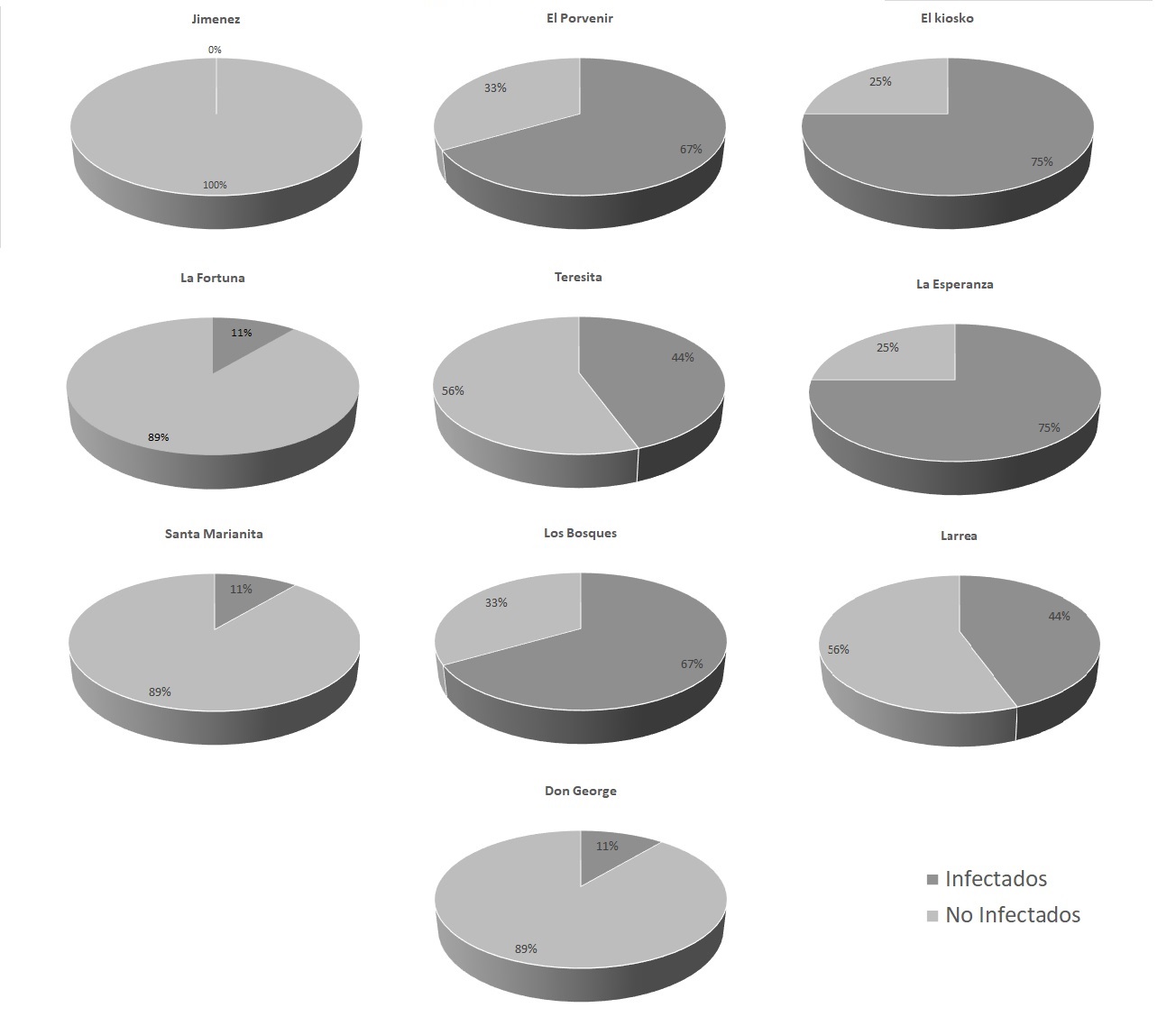 19
Probabilidad de densidad de animales seropositivos a nivel de la zona de Shushufindi.
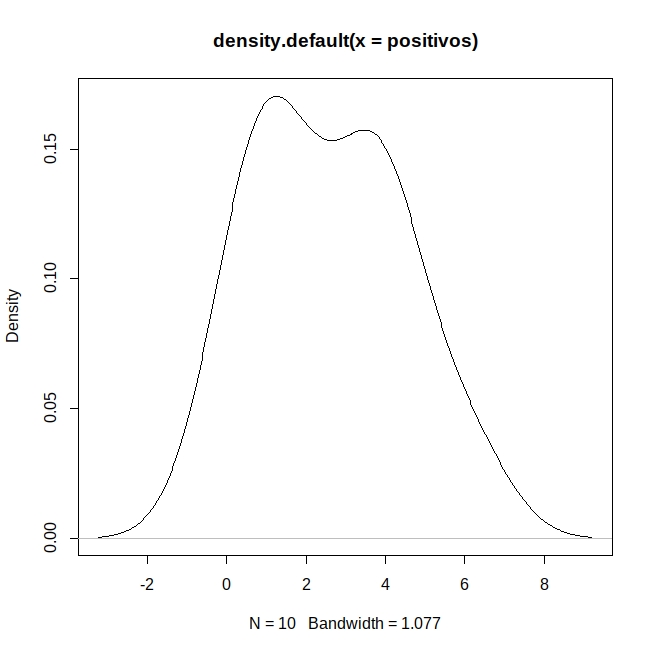 Probabilidad del 44 % de encontrar animales seropositivo
Probabilidad es un 33% animales seropositivos por predio infectado
20
Distribución de número de animales seropositivos por Neosporosis bovina.
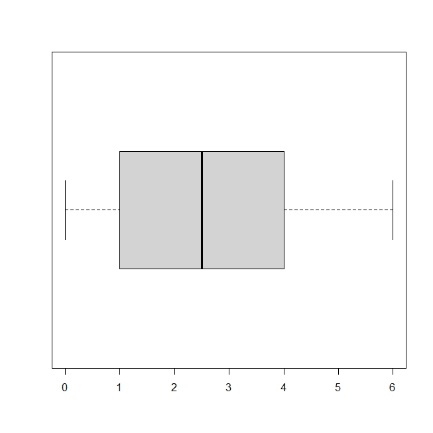 Distribución del diagrama de boxplot es: valor mínimo de 0, cuartil 1 = 25% es de 1 animal, mediana (cuartil 2) 50% es de 2,6, cuartil 3 es el 75% es de 4 animales y el 100% es el valor máximo es de 6 animales seropositivos.
21
Distribución por edades de las hembras en los predios de Shushufindi
Nota. Pearson's Chi-squared test with simulated p-value (based on 10000 eplicates) X-squared = 1.275, df = NA, p-value = 0.6693.
En la table  se evaluó la distribución por edades de los animales muestreados seropositivos y seronegativos de los predios, donde la mayor incidencia de afectación de Neospora caninum esta en el rango de 3 a 6 años de edad con 25,84% de hembras seropositivas y el 3,37% se encuentra en las edades mayores a 6 años.
22
EL 50% de los predios encuestados nos manifestaron que tenían problemas de abortos entre uno y tres en el año.
Conclusiones
23
Recomendaciones
24
GRACIAS
25